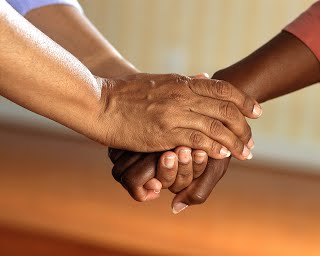 VT PBIS Conference
October 2017
The Interconnected Systems Framework (ISF) for Integrating Mental Health in Schools
Lucille Eber, Midwest PBIS Network
National PBIS TA Center
With: Michaela Martin and Jamie Kinnarney of ONSU
And Tiffiny Hubbard of WCMHS
www.midwestpbis.org
www.pbis.org
[Speaker Notes: Integration of Mental Health within PBIS: Action Planning and Coaching]
Key Questions
Can we expand the effectiveness of the school-based continuum if we include a broader group of stakeholders within one integrated behavioral health system (school/community mental health providers, family)?

Can we, using local data, enhance the continuum with a greater array of EBPs to meet the needs of more students with greater effectiveness?

Can we increase the # of students with data-based improvements in social/emotional functioning (beyond "clinician judgment”)?
Big Ideas
Rationale/need for interconnected systems
How PBIS can serve as a framework for an expanded continuum of school mental health interventions
How changing roles of clinicians, cross-training, and shared decision making can lead to an expanded system of behavioral health support
How tools can guide the development and implementation of an ISF
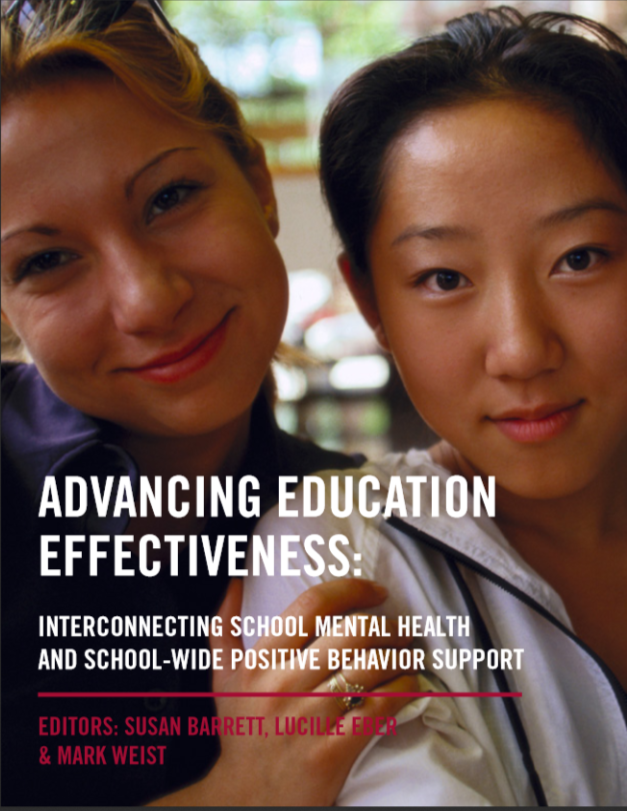 Advancing Education Effectiveness: Interconnecting School Mental Health and 
School-Wide Positive Behavior Support

Editors: Susan Barrett,
 Lucille Eber, and Mark Weist
pbis.org
csmh.umaryland
IDEA Partnership NASDSE
ISF National Leadership Team
Susan Barrett, Director, Mid-Atlantic PBISsbarrett@midatlanticpbis.org 
Lucille Eber, Director, Midwest PBIS lucille.eber@midwestpbis.org 

Bob Putnam, Executive Vice President of PBIS and Consultation, May Institute
       bputnam@mayinstitute.org
  
Kelly Perales, Director of Training and Technical Assistance PBIS/MH Integration, Midwest PBIS Network
       kelly.perales@midwestpbis.org
Mark Weist, Professor, Clinical-Community and School Psychology, U South Carolinaweist@mailbox.sc.edu 

Sharon Stephan, Co-Director, CSMHsstephan@psych.umaryland.edu 
Nancy Lever, Co-Director, CSMHnlever@psych.umaryland.edu 

Joni Splett, Assistant Professor, University of Florida
       splett@coe.ufl.edu

Ashley Quell, University of South Carolina
       quell@mailbox.sc.edu
ISF Defined
Structure and process for education and mental health systems to interact in most effective and efficient way
  
Guided by key stakeholders in education and mental health/community systems 

Who have the authority to reallocate resources, change role and function of staff, and change policy
MTSS/ISF Core Features
Effective teams that include community mental health providers
Data-based decision making
Formal processes for the selection & implementation of evidence-based practices (EBP)
Early access through use of comprehensive screening
Rigorous progress-monitoring for both fidelity & effectiveness
Ongoing coaching at both the systems & practices level
[Speaker Notes: Same as PBIS RTI MTSS (labels not as important as ensuring core features needed for installing EBPs)]
What Does it Mean to Integrate?
Change in routines and procedures?
(e.g. who needs to be available to participate in team meetings?)

Change in how interventions are selected and monitored?
(e.g. team review of data/research vs. individual clinician choice?)

Change in language we use?
(e.g. identifying specific interventions vs. generic terms such as “counseling” or “supports”?)

Changes in roles/functions of staff?
(e.g. clinicians coordinating/overseeing some interventions that non-clinicians deliver?)
[Speaker Notes: SOC
SMH
MTSS/PBIS]
1. Single System of Delivery
One committed and functional team with authority guides the work, using data at three tiers of intervention
MH participates across ALL Tiers
Evidence-Based Practices/Programs integrated at each tier 
Symmetry (of process) at District- and Building-level
District has a plan to integrate MH at all buildings
Plan is based on community and school data
Plan to build “social emotional” capacity across staff
Training and coaching in place for ALL staff (community and school employed)
Staff are competent and confident in identifying, intervening, and/or referring
School Data  Community Data Student and System level
Academic (Benchmark, GPA, Credit accrual etc)
Discipline
Attendance
Climate/Perception
Visits to Nurse, Social Worker, Counselor, etc.
Screening from one view
Community Demographics
Food Pantry Visits
Protective and Risk Factors
Calls to crisis centers, hospital visits
Screening from multiple views
[Speaker Notes: How can we start to screen from multiple views? Here are some data to consider]
Coaching ISF
Are Community Mental Health providers members on the Tier 1 team and looking at data with the Tier 1 Team?

Have teams and Community MH providers used community data to determine Tier 1 strategies (moving beyond simply being aware of the data)?

Have school teams integrated “SEL lessons” (i.e. related to Trauma) into Tier 1 matrix?
2. Access is NOT enough
All work is focused on ensuring positive outcomes for ALL children and youth and their families.

Interventions are matched to presenting problem using data, monitored for fidelity and outcome
Teams and staff are explicit about types of interventions students and youth receive (e.g. from “student receives counseling” to “student receives 4 coping skills group sessions)
Skills acquired during sessions are supported by ALL staff (e.g. staff are aware that student is working on developing coping skills and provides prompts, pre-corrects, acknowledges across school day)
Daily Progress Report (DPR) Sample
NAME:______________________  DATE:__________________

Teachers please indicate YES (2), SO-SO (1), or NO (0) regarding the student’s achievement in relation to the following sets of expectations/behaviors.
Adapted from Grant Middle School STAR CLUB
Adapted from Responding to Problem Behavior in Schools: The Behavior Education Program by Crone, Horner, and Hawken
[Speaker Notes: Layered DPR examples]
Daily Progress Report (DPR) Sample
NAME:______________________  DATE:__________________

Teachers please indicate YES (2), SO-SO (1), or NO (0) regarding the student’s achievement in relation to the following sets of expectations/behaviors.
Trauma-Informed
Tier 2 Group
Self-Check
Use calming strategy
Use your words
Use safe hands
Ask for help
Connect with safe person
Adapted from Grant Middle School STAR CLUB
Adapted from Responding to Problem Behavior in Schools: The Behavior Education Program by Crone, Horner, and Hawken
Daily Progress Report (DPR) Sample
NAME:______________________  DATE:__________________

Teachers please indicate YES (2), SO-SO (1), or NO (0) regarding the student’s achievement in relation to the following sets of expectations/behaviors.
Trauma-Informed
Tier 2 Group
SOS (slow down, orient, self-check)
Use mindfulness
Distract & Self-Soothe
Let ‘M Go
Make A Link
Make Meaning
Adapted from Grant Middle School STAR CLUB
Adapted from Responding to Problem Behavior in Schools: The Behavior Education Program by Crone, Horner, and Hawken
3. Mental Health is for ALL
Positive school climate and culture serves as protective factor 
Social/emotional/behavioral health addressed with same level of attention and concern as is our children’s academic and cognitive achievement
Social behavior skills taught and reinforced by ALL staff across ALL settings and embedded in ALL curriculum
Behavior examples used to explicitly teach what behaviors look like and sound like across school settings
EBP = Teaching Skills(same for social/emotional as for academics)
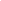 1. Expectations
2.  NATURAL CONTEXT (Locations)
Invite those sitting alone to join in
Have a lunch plan and choose quiet or social lunch area

Invite friends to join me
Expectations
3.  Rules or Specific Behaviors
Use my breathing technique

Listen to my signals
[Speaker Notes: Replacement behaviors- very important that we anchor in our teaching matrix as this is our core social emotional curriculum- the common language and script we use to teach, acknowledge, pre-correct – all staff are using same approach for teaching and supporting throughout the year across the school day.  We get what we pay attention to and this helps provide the common language/consistent approach- our values for our school
When dealing with stress and anxiety became major priority in school, it would be a matter of teaching skills to students so they developed strategies and skills and incorporated into their social curriculum – the matrix is the delivery mechanism to get skills out ALL !!!]
4. Installed and aligned with core features of MTSS framework
Teams
Data-based decision-making
Continuum of linked EBPs
Screening
Progress monitoring
Ongoing PD/coaching
Are these features in place (or partially/in progress) in your district?
[Speaker Notes: DBD:  both fidelity and outcomes; much mor specific..link presenting problem to outcome data…Focused Family: WrapAround/FBA?BIP//Family/teacher and youth perspective
Screening: integrate what PBIS AND SMH have historically done into one stronger model (John Crocker);]
Multiple Evidence-Based Interventions of Varying Intensity
Install foundational interventions school-wide
Ensure identification, monitoring, and selection process are in place
Identify additional interventions that might be needed such as:
Trauma-informed interventions
Coping Cat
Check and Connect
MTSS: A Continuum of Evidence-Based Practices (EBPs) Linked Across Tiers
A formal process for selecting and implementing evidence-based practices
Team process (not individual clinicians)
Interventions linked across tiers with dosage and specificity of interventions increasing from lower to higher tiers
Consumer Guide to Selecting Evidence-based Practices
Example:
Behavior
A small (15) group of students who were asking to go to the office on a daily basis or were frequently absent
Most behaviors were internalizing: anxiety, withdrawal, avoidance of others
These were students who performed academically, not special education eligible
School psychologist researched small group interventions for these students
Found Coping Cat
Access to Skills
Coping CAT is a Cognitive Behavioral Intervention 
that helps students recognize & analyze feelings related to stress & develop strategies to cope with stress provoking situations. It is an 8-week group intervention that meets on a weekly basis for 45 minutes.
[Speaker Notes: An Example
What can  you draw from this example?]
Modified Coping Cat
Generalize to Context
Coping Cat small groups (6 students) are co-facilitated by a Community Mental Health Counselor and a school counselor. Student responsibilities include participating in weekly group sessions, completing homework assignments (using coping strategies), & self-monitoring progress. 

Teacher responsibilities include prompting students to use their coping strategies & a willingness to participate in professional development regarding stress management &/or anxiety. Coping Cat instructor responsibilities include implementing the Coping Cat curriculum with fidelity & monitoring student progress (Office Visit Requests and Attendance Rate) with students & teachers.

Pre-post measure: Screen for Child Anxiety Related Disorders (SCARED). Birmaher, Khetarpal, Cully, Brent, & McKenzie,1995.
Outcome
Outcome
Resource: Recorded webinar
Installing ISF-Local Experiences Integrating SOC & Education
A review of the core components of the ISF and experiences from SOC/Education efforts in New Hampshire. 
 https://theinstitute.adobeconnect.com/p5sh4fur2al/
[Speaker Notes: Is this an EBP?]
Pre/Post Coping CatStudents Report on the SCARED (n=18)
[Speaker Notes: April 2015 ISF webinar series located at www.midwestpbis.org;  “Installing ISF : Local Experiences Integrating Systems of Care and Education”, Barrett, Eber and Malloy.]
Average Number of Absences per Student (Full Days)Pre (7 weeks prior to group); During (8 school weeks of intervention); Post (7 weeks after group)
[Speaker Notes: April 2015 ISF webinar series located at www.midwestpbis.org;  “Installing ISF : Local Experiences Integrating Systems of Care and Education”, Barrett, Eber and Malloy.]
Average Number of Visits to the Nurse (per week)Pre (7 weeks prior to group); During (8 school weeks of intervention); Post (7 weeks after group)
[Speaker Notes: April 2015 ISF webinar series located at www.midwestpbis.org;  “Installing ISF : Local Experiences Integrating Systems of Care and Education”, Barrett, Eber and Malloy.]
Integrated Action Plan
School-employed and community-employed staff share responsibilities and resources

Uses framework of PBIS and blends in SMH across tiers to provide full continuum of prevention and intervention based on data and use of EBPs
CSBBH clinicians will continue participating 
on Tier 2 systems teams
School Social workers and CSBBH clinicians  
will co-facilitate social skills groups
Examples of Coaching ISF
Are Community MH providers members on the Tier 2 team?

Are interventions provided by community providers determined as part of the overall system (All Tiers)?

Are interventions provided by Community MH providers progress monitored through Tier 2 team?
Interconnected Systems FrameworkAction Planning Companion GuideSW-PBIS Tiered Fidelity Inventory
ISF Action Planning Companion Guide to SWPBIS TFI
The purpose is to guide action planning for integration of Mental Health into PBIS 

Not for use in scoring the TFI
At this point, the ISF enhancements do not impact PBIS fidelity measures
To measure ISF fidelity, consider piloting the ISF II
1.3 Behavioral Expectations
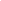 2.  NATURAL CONTEXT (Locations)
1. Expectations
Use your words
Use safe hands
Self Check
Use Calming Strategy
Expectations
3.  Rules or Specific Behaviors
Ask for help
Connect with Safe Person
[Speaker Notes: Replacement behaviors- very important that we anchor in our teaching matrix as this is our core social emotional curriculum- the common language and script we use to teach, acknowledge, pre-correct – all staff are using same approach for teaching and supporting throughout the year across the school day.  We get what we pay attention to and this helps provide the common language/consistent approach- our values for our school
When dealing with stress and anxiety became major priority in school, it would be a matter of teaching skills to students so they developed strategies and skills and incorporated into their social curriculum – the matrix is the delivery mechanism to get skills out ALL !!!]
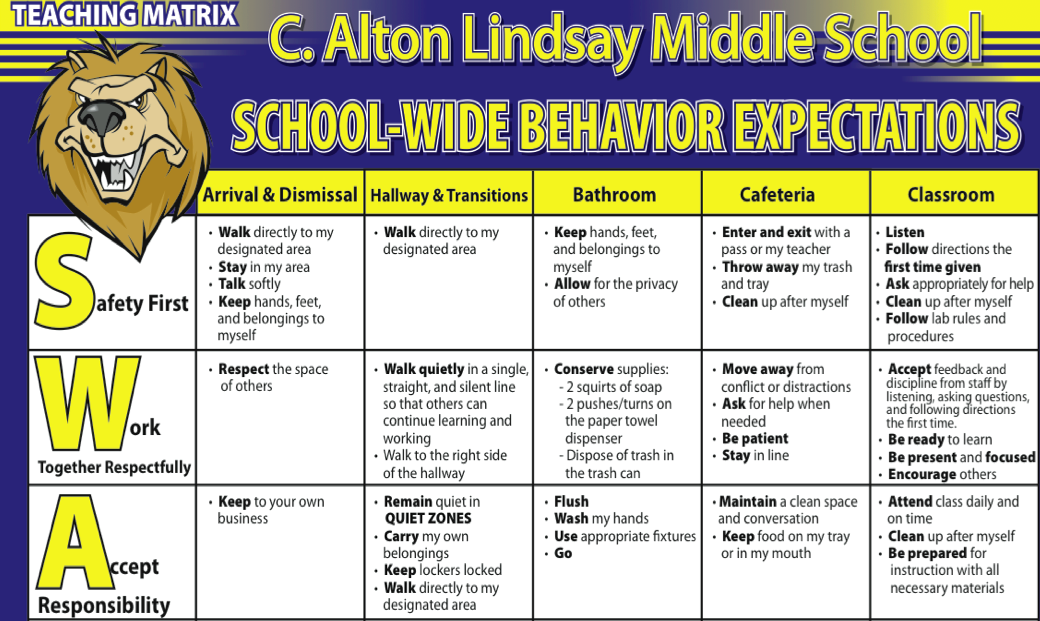 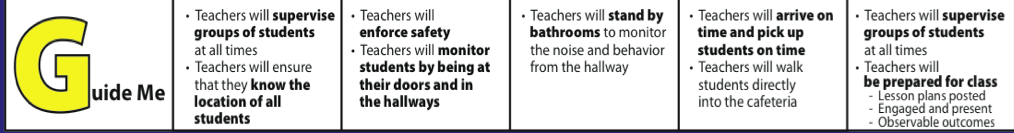 [Speaker Notes: Example from VA middle school- feedback from students leveraged this enhancement]
PBIS Matrix for Home
I am respectful    Listen to my parents
		Be truthful to my parents
		Play cooperatively
		Speak nicely to others

I am responsible	  Put away my toys, bike, and equipment
		  Help with jobs at home
		  Follow my parents’ directions
		  Share Thursday folder with parents

I am safe	  Play safely with others
		  Stay in designated areas
		  Stay away from strangers
		  Wear bike helmet and equipment

I am prepared	Finish homework and share with parent
		Pack backpack at night for school the next day
		Go to bed on time
		Get up and get ready for school when called
[Speaker Notes: Home example- how do we provide examples that represent our community and the values of our families-]
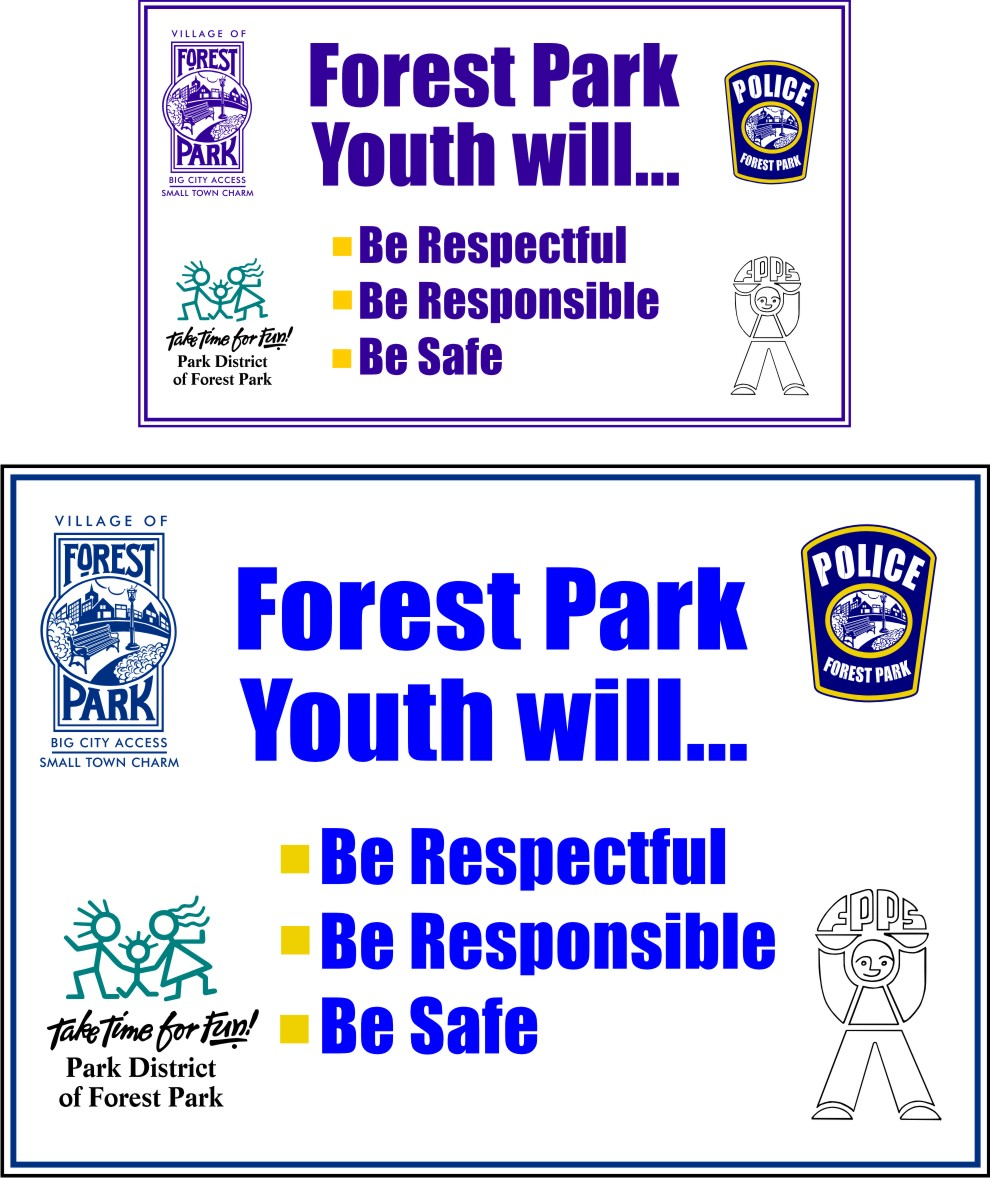 [Speaker Notes: Forest Park community example: 
 the community-wide team came together and decided to use same behavioral expectations as the schools.  The icons of each agency/organization are on the community pbis logo]
1.5 Problem Behavior Definitions
[Speaker Notes: What is our current system? Can we improve and enhance?]
Broaden Use of Data:
Focus on Internalizing Issues
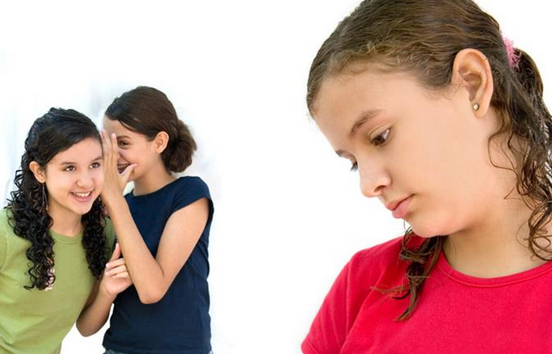 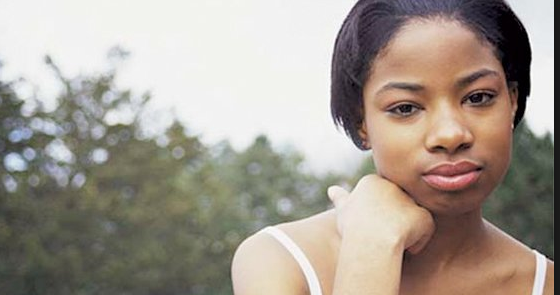 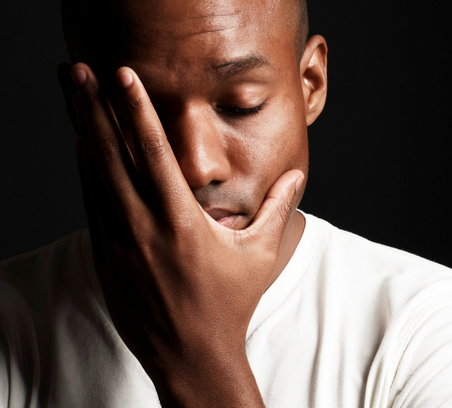 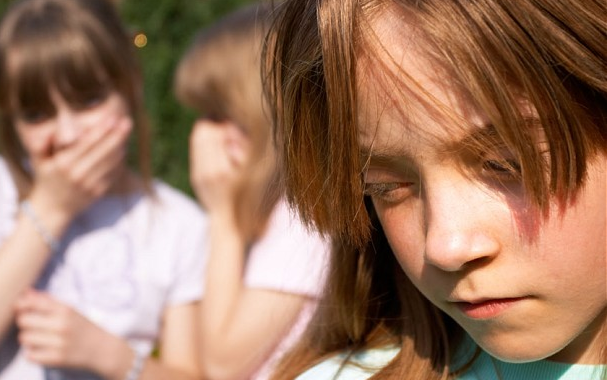 [Speaker Notes: If installing a screener seems like a long term goal you can Start small by documenting out of class time for students who are seeking support a the nurse, school counselor, social worker etc]
2.3 Screening
Indicated
Integration of Positive Family Supportinto PBIS & RTI (Tom Dishon and Kevin Moore)
Selected
Universal
Individualized Supports
Functional Behavioral 
  Assessments
Family Check-Up 
Parenting Support Sessions
Parent Management Training
Community Referrals
Specialized Supports
Check-In/Check-Out
Parent Integration CICO
Attendance & Homework Support
Home-School Beh Change Plans
Email and Text messages
Family Resource Center
Parenting Materials 
      (Brochures/Videos/Handouts)
Positive Family Outreach
Student Needs Parent Screening
School Rules &                                         Expectations
Positive Reinforcement
Student Needs Screening
(http://fcu.cfc.uoregon.edu/)
[Speaker Notes: Positive Family Support: A tiered model for evidenced-based parental engagement. Tom Dishion, University of Oregon
(http://fcu.cfc.uoregon.edu/)]
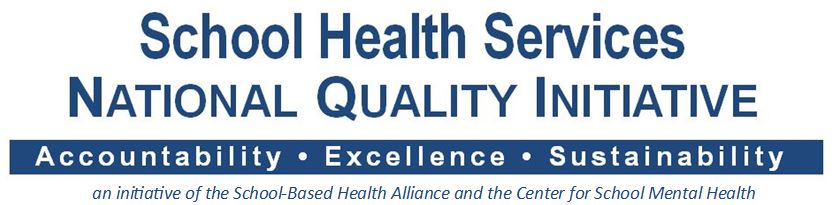 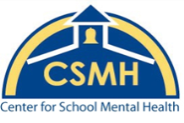 Methuen Public Schools
Methuen, MA
John Crocker
Session E8 
National PBIS Leadership Forum 
October 28, 2016
John Crocker
Comprehensive School Mental Health System 
National Quality Initiative Summit
April 26, 2016
[Speaker Notes: Thank you for being willing to provide a brief description of your team’s use of the National SMH performance measures. Please complete the following slides (additional instructions in the notes of each slide). Feel free to email/call if you have any questions! jbohnenk@psych.umaryland.edu, 443-255-2480. Please return by 2/20.]
Example – Screening for Internalizing Problems
Two large scale screenings at Methuen High School
GAD-7 anxiety screener (January)
PHQ-9 depression screener (April)
Electronic screening using Google forms
Parent notification and opt-out process in advance
100% of students who required follow-up received it within 7 days of the screening
[Speaker Notes: Provide a brief description of one of your PDSAs in the domain you have been focusing on.]
Methuen HS, cont.
The two screenings yielded the following data:
GAD-7 (January)
840 responses (approx. 45% of the high school pop.)
85 students scored in the severe range (10.1% of respondents)
104 students scored in the moderate range (12.4% of respondents)
PHQ-9 (April)
853 responses (approx. 45% of the high school pop.)
69 students scored in the severe range (8.1% of respondents)
102 students scored in the moderate range (12.0% of respondents)
8.1% of students scored in the moderate or severe range on both screeners
2.3% of students scored in the severe range on both screeners
Mental Health Partnership in 
Vermont
Orange North SU and WCMH’s Partnership
VT PBIS Leadership Forum
ONSU/WSSU- Central Vermont SU
Orange/Washington School District
 
Orange Center School
 Washington Village

Central Vermont Unified Union School District

Williamstown
Northfield
Setting the Context
K-8 school with 100  students
No school-wide approach to behavior
Six 1:1 Behavior Interventionists (contracted from local mental health agency)
Chronic office referrals with no attention to data
Ineffective leadership
Implement PBIS within MTSS
To Partner with local mental health agency in creating SU-wide approach
	that is
proactive, that benefits all students, and that enriches the school’s climate
Vision for a 
Partnership with Mental Health
Reactive to Proactive
ONSU MTSS
ONSU MTSS
How did we do this?
In 2011, all schools began the professional learning in implementation of the principles of PBIS.  
Orange Center School drastically reduced its need for one on one behavior support with the implementation of PBIS at the Targeted & Intensive levels. 
They quickly realized that students coming off intensive supports still needed the support of a resource that had expertise in behavior and could help provide wrap around supports for the child and family.
The PBIS Analyst was created in spring of 2012 after financial resources were reallocated.
ONSU PBIS Analyst Model

Is…
Proactive
Expertise 
Support
Professional Learning
For all students’ benefit
Part of a team approach
Part of a MTSS system
ONSU PBIS Analyst Model
Is NOT …
Responsive
Behavior Intervention
Discipline
Outside consultant
For only a few students
Silo
Dumping Ground
Roles & Responsibilities
Case-manages 8 to 10 students with targeted plans
Provided social/emotional intervention to students on targeted plans
Conducted Functional Behavior Assessments 
Created/monitored/exited behavior support plans
Collaborated with SpEd on behavior plans for students with intensive needs
Coordinated interagency support
Coached Check in Check Out
Supported staff in universal social/emotional strategies
Member of PBIS Universal & Targeted Intensive Teams
So what now what?
2012-2013
Expanded to Washington Village School & Williamstown Middle/High School.

2013-2014
Expanded to Williamstown Elementary which eliminated the planning room model.

2017-2018
Expanded to Northfield Elementary & Northfield Middle School which maintains a planning room model.
PBIS Analyst Model is in 18 schools in Vermont!
Lessons WE learned along the way!
There must be a solid universal system as a foundation BEFORE developing this type of partnership.
There must be strong leadership with strong commitment to being proactive and persevering for student success.
There must be structures developed that support clear and continual communication between the principal, analyst and other team members.
SU-systemic approach for sustainability.
SummarizingQuestionsDialoguePossible Next Steps
ISF Resources available at:www.midwestpbis.org
Several Pages are Available
Sharing Examples from Sites
New Workbook with Hyperlinks
Join the Targeted Workgroup Webinars